Eficiência do gasto público
Financiamento da saúde
Médici (2011): 
1) Não existem grandes discrepâncias entre o Brasil e outros países quanto a magnitude do gasto per capita em saúde e do gasto público per capita em saúde, considerando-se os níveis de renda per capita.
2) Não existem diferenças também com relação aos resultados alcançados (medidos pelo número médio de anos vividos em boas condições de saúde) dado o nível de gasto com saúde.
Financiamento da eduaçãoBlog do Mansueto Almeida – 5 de setembro de 2013
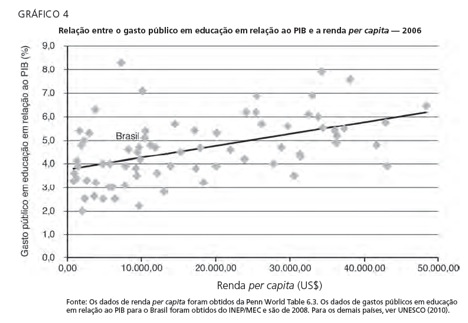 Diagnóstico de parte do governo e da sociedade: gasta-se pouco em saúde. Necessidade de ampliar o gasto público a fim de garantir um sistema universal de saúde adequado.
    O mesmo diagnóstico é apresentado para a educação, segurança, etc...
Alternativa
Solução não passa pelo aumento de recursos.
Eficiência
1) Eficiência Técnica: mede a relação pura entre insumos e produtos, levando em consideração a fronteira de possibilidade de produção.
2) Eficiência Alocativa: retrata a habilidade da DMU em utilizar os insumos em proporções ótimas, dados os seus respectivos preços e a tecnologia de produção vigente.
Eficiência e efetividade
Eficiência: relaciona insumos e produtos.
Efetividade: relaciona o insumo/ produto aos objetivos finais a serem alcançados (resultado). Mostra o sucesso no uso de recursos em alcançar o objetivo fixado.
Dificuldade de isolar.
Influência de fatores ambientais.
Fatores ambientais
Insumo
Produto
Efetividade
Resultado
Eficiência
Recursos monetários e não monetários
Produtividade e eficiência
Avaliação da eficiência de um determinado veículo em relação ao seu consumo de combustível. 
Índice de produtividade é igual ao total produzido (quilômetros rodados) no numerador e a quantidade de insumo (litros de combustível consumidos) no denominador.
Denomina-se eficiente aquele veículo que possui a maior produtividade, ou seja, aquele que roda uma maior quilometragem com uma unidade de combustível.
Produtividade é um conceito absoluto.
Se existem várias firmas que desenvolvem atividades semelhantes é possível comparar suas produtividades e investigar porque razão umas são mais produtivas do que outras.
Uma firma é mais produtiva do que outra porque decisões que lhe permitiram aproveitar melhor os recursos: uso de uma tecnologia mais avançada, contratação de mão-de-obra mais qualificada, melhores técnicas gerenciais, etc...
Importante:  maior produtividade é, via de regra, decorrente de alguma decisão tomada.
Hipótese
Governos  são como produtores privados: pegam um conjunto de insumos e os transforma, seja em forma ou localização, num conjunto de produtos.
Insumos
Monetários e não monetários (físicos).
Difícil obter informação sobre todos os custos de insumos, particularmente num nível desagregado.
Custos indiretos e aumento da taxação associadas com um aumento nos gastos públicos.
Alternativa majoritariamente escolhida: considerar o gasto público alocado à produção de um serviço público particular (saúde, educação,infra-estrutura) como insumo.
Produtos
O valor de mercado não é conhecido.
Usar indicadores de desempenho.
O monitoramento do desempenho das atividades do setor público tem melhorado os dados de produto.
Premissa teórica
Eficiência: conceito relativo.
Compara o que foi produzido, dados os recursos disponíveis, com o que poderia ter sido produzido com os mesmos recursos.
Função de produção e função custo representam um ideal, a quantidade máxima de produto possível de ser obtida dado um conjunto de insumos e o custo mínimo de produzir aquele produto dados os preços dos insumos, respectivamente.
Preocupação não é com a média mas com a “melhor prática”.
Estimação de fronteiras: exercício de tornar a implementação empírica consistente com a proposição teórica de que nenhum agente observado pode exceder o ideal, ou seja, todas as observações devem se situar dentro do extremo teórico.
Mensuração de (in)eficiência: estimação empírica da extensão pela qual os agentes falham em alcançar o ideal teórico.
Governos serão caracterizados como eficientes se eles produzirem tanto quanto possível com os insumos que eles empregaram ou se eles produzirem um produto a um custo mínimo (com a menor quantidade possível de insumos).
Ponto focal não são os parâmetros estimados da estrutura de produção, mas os desvios individuais da função estimada.
Técnicas para calcular ou estimar o formato da fronteira de eficiência
Não paramétricas ou paramétricas

	Principal diferença: as fronteiras paramétricas requerem a definição ex-ante da forma funcional da fronteira de eficiência.
Abordagens não paramétricas – free disposable hull (FDH) e data envelopment analysis (DEA)
A fronteira eficiente é construída a partir de dados de insumo/produto para determinada amostra usando programação matemática. 
Vantagens: transparência e facilidade de lidar com múltiplos produtos. Não requer hipóteses sobre a forma funcional específica da função de produção.
Desvantagens: resultados tendem a depender muito da composição e do tamanho da amostra, assim como da escolha das variáveis de insumo e produto. Qualquer desvio de uma observação da fronteira deve ser atribuído a ineficiência. Não há espaço para ruído estatístico ou erro de medida no modelo. Sensível à presença de outliers.
Modelos de fronteira estocástica
Desvios da fronteira podem não estar completamente sob o controle da “firma” sendo estudada.
O foco primário, então, não é a função de produção. O interesse aparece somente na medida em que uma especificação particular (Cobb-Douglas ou translog) impõe restrições sobre aspectos técnicos da produção que podem distorcer as medidas de eficiência.
Modelos Cobb-Douglas e translog dominam a literatura aplicada de fronteiras estocásticas e a estimação econométrica de ineficiência.
Como incorporar influências exógenas?
Influências exógenas: fatores que afetam a habilidade das unidades produtoras de transformar insumos em produtos, mas que não são nem insumos nem produtos.
Duas alternativas:
Fronteira estocástica (abordagem de um estágio)
Abordagem em dois passos: no primeiro estágio escores de eficiência são estimados e no segundo estágio esses escores de eficiência são regredidos nas influências exógenas.
Evidência empírica
Dois grupos:
Perspectiva global, levando em conta que os governos locais oferecem uma ampla variedade de serviços. 
     Afonso et al. (2005): Desempenho do setor público como um todo.
     Ribeiro e Rodrigues Júnior (2006): reproduzem o estudo de Afonso et al. para a América Latina.
2) Avaliação da eficiência na provisão de um serviço específico.